ΤΖΑΝΙΔΟΥ ΑΛΕΞΑΝΔΡΑ
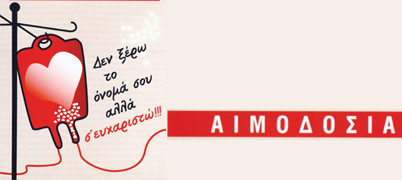 Η ΙΣΤΟΡΙΑ ΤΗΣ ΑΙΜΟΔΟΣΙΑΣ
Αναφορές για την χρησιμοποίηση αίματος έχουμε στον Όμηρο (αρχαίοι Έλληνες) σε παπύρους των Αιγυπτίων, Λατίνων, Εβραίων και Συρίων
Στους ρωμαϊκούς χρόνους και στο μεσαίωνα  επικρατούσε η αντίληψη ότι το αίμα διατηρεί την υγεία, τονώνει και παρατείνει τη νεότητα
Πρώτη μετάγγιση θεωρείται η γενόμενη το 1492 στον Πάπα Ιννοκέντιο VIII 
Το 18 αιώνα γίνονται μεταγγίσεις από ζώα σε άνθρωπο και από άνθρωπο σε άνθρωπο με τραγικά αποτελέσματα
Η ΙΣΤΟΡΙΑ ΤΗΣ ΑΙΜΟΔΟΣΙΑΣ
Τον 19 αιώνα επιχειρείται ξανά η μετάγγιση με συλλογή του αίματος και χρησιμοποίηση της σύριγγας
Το 1900 ο Karl Landsteiner ανακαλύπτει τις ομάδες αίματος και το 1940 το σύστημα Rhesus
Το 1914 με τις εργασίες των HUSTIN,ACOT,LEWISOHN χρησιμοποιήθηκαν τα κιτρικά άλατα
Το 1947 καθιερώνεται διεθνώς η χρήση του αντιπηκτικού (κιτρικά άλατα)
Το 1935 ο Μαθιός Μακκάς οργάνωσε την πρώτη οργάνωση αιμοδοσίας του Ελληνικού Σταυρού
Το 1958 δημιουργούνται οι πρώτοι σταθμοί αιμοδοσίας
Ο ιατρός Ηλίας Πολίτης βελτιώνει ποιοτικά το έργο της αιμοδοσίας. Καθιερώνεται η 8 Απριλίου ημέρα θανάτου του, και η 9 Απριλίου ημέρες εθελοντικής αιμοδοσίας
ΑΙΜΟΔΟΣΙΑ    =   ΔΙΝΩ  -  ΑΙΜΑ
Με τον όρο αιμοδοσία εννοούμε τη χορήγηση αίματος με τη μετάγγιση και κατά επέκταση την όλη οργάνωση που ασχολείται με τη λήψη, συντήρηση και διάθεση του αίματος και των παραγώγων του.
ΕΛΕΓΧΟΣ ΤΟΥ ΑΙΜΟΔΟΤΗ
Λήψη λεπτομερούς ιστορικού (μορφή ερωτηματολογίου , ηλικία 18-62 ετών)

Σύντομη κλινική εξέταση(σφυγμός 50-110/λεπτό, θερμοκρασία φυσιολογική, αρτηριακή πίεση :  συστολική 95-180 mmHg, διαστολική 50-100 mmHg , βάρος 50kg)

Εργαστηριακές εξετάσεις (αιματοκρίτης 38% γυναίκες-40% άνδρες, αιμοσφαιρίνη 12,5 g/dl-13,5 g/dl)
ΑΠΑΓΟΡΕΥΣΕΙΣ-ΑΝΤΕΝΔΕΙΞΕΙΣ ΑΙΜΟΛΗΨΙΑΣ
Σε άτομα που προσβλήθηκαν από ελονοσία
Σε άτομα που έχουν θετικό το Αυστραλιανό Αντιγόνο ηπατίτιδας-Β
Σε άτομα που νόσησαν από οποιαδήποτε λοίμωξη
Σε άτομα με χρόνια νοσήματα
Σε άτομα με αφροδίσια νοσήματα
Σε άτομα με σοβαρές αλλεργικές εκδηλώσεις
Σε άτομα που έκαναν εμβόλιο
Σε άτομα με λήψη φαρμάκων
Σε γυναίκες μετά τον τοκετό και κατά τη διάρκεια εγκυμοσύνης
Σε άτομα με δρεπανοκυτταρική αναιμία , ετερόζυγη μεσογειακή αναιμία , ανεπάρκεια G-6PD
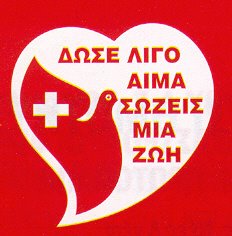 ΤΑ ΠΙΣΤΕΥΩ ΤΟΥ ΑΙΜΟΔΟΤΗ
Α λληλεγγύη προς έναν άνθρωποΙερότερη στιγμή ανθρώπινης προσφοράς και αγάπηςΜεγαλειώδης εκπλήρωση κοινωνικού καθήκοντοςΟ προσφέρων με το αίμα του τη ζωή σε πάσχονταΔύναμη ψυχικής αρετής και ανωτερότηταΟδηγός για αξιοθαύμαστες κοινωφελείς πράξειςΤιμητικός κοινωνικός τίτλος ενός ανθρώπουΗ ευγενέστερη και πολυτιμότερη ανθρώπινη προσφοράΣαφής και σεμνή ένδειξη φιλαλληλίας